ANOVA & spol.
Jan Šerek & Standa Ježek
PSYb2520 Statistická analýza dat II
Program dnešní přednášky
jednofaktorová (one-way) ANOVA
 faktoriální (two…-way) ANOVA
ANCOVA (ANOVA s kovariáty)


 MANOVA (ANOVA s více závislými)

ANOVA pro opakovaná měření
ANOVA (analysis of variance)
ANOVA (analysis of variance)
1 nezávislá kategorická  1 závislá intervalová
ANOVA (analysis of variance)
v jazyku ANOVY se tato nezávislá kategorická proměnná nazývá faktor, který má určité úrovně
1 nezávislá kategorická  1 závislá intervalová
ANOVA – 2 základní kroky
ANOVA jako regrese
Hodnota závislé proměnné člověka i
Nevysvětlená individuální variabilita
Yi = μ + εi
Celkový průměr
ANOVA jako regrese
Hodnota závislé proměnné člověka i
Nevysvětlená individuální variabilita
Yi = μ + εi
Celkový průměr
Yij = μ + α j + εij
Vliv toho, že je člověk členem skupiny j
ANOVA jako regrese
Hodnota závislé proměnné člověka i
Nevysvětlená individuální variabilita
Yi = μ + εi
Celkový průměr
Yi = μ + α j + εi
Vliv toho, že je člověk členem skupiny j
Podstata ANOVY
Jak dobře je závislá proměnná vysvětlena modelem, který předpokládá odlišnost skupin (α ≠ 0)? Nepostačí nám stejně dobře model, který předpokládá, že se skupiny neliší?
ANOVA jako regrese
Souvisí socioekonomický status rodiny s tím, jak často dítě používá internet?

Nezávislá kategorická proměnná (faktor): socioekonomický status
	3 hodnoty (úrovně): nízký, střední, vysoký
Závislá intervalová proměnná: frekvence používání internetu

Liší se děti z rodin s nízkým, středním a vysokým SES v tom, jak často používají internet?
[Speaker Notes: SES: DPSESHH3
FREKVENCE: DCTIMEUSE]
ANOVA jako regrese
INETi = μ + εi
Celkový průměr
INETi = μ + SES j + εi
Vliv toho, že je člověk členem skupiny j
ANOVA jako regrese
[inet]i = [průměrný inet] + εi
ANOVA jako regrese
[inet]i = [průměrný inet] + εi
[inet]i = [průměrný inet] + b[ses] + εi
ANOVA jako regrese
[inet]i = [průměrný inet] + εi
[inet]i = [průměrný inet] + b[ses] + εi

Každá kategorická proměnná o k hodnotách (úrovních) může být vyjádřena souborem k-1 binárních dummy proměnných.
3 typy SES 2 binární proměnné vys a str
	vys = 1 & str = 0  vysoký SES
	vys = 0 & str = 1  střední SES
	vys = 0 & str = 0  nízký SES
ANOVA jako regrese
[inet]i = [průměrný inet] + εi
[inet]i = [průměrný inet] + b[ses] + εi
[inet]i =  b0 + b1[vys] + b2[str] + εi
Každá kategorická proměnná o k hodnotách (úrovních) může být vyjádřena souborem k-1 binárních dummy proměnných.
3 typy SES 2 binární proměnné vys a str
	vys = 1 & str = 0  vysoký SES
	vys = 0 & str = 1  střední SES
	vys = 0 & str = 0  nízký SES
ANOVA jako regrese
O kolik se liší průměrná frekvence dětí z rodin s vysokým SES
O kolik se liší průměrná frekvence dětí z rodin se středním SES
Průměrná  frekvence dětí z rodin s nízkým SES
[inet]i = [průměrný inet] + εi
[inet]i = [průměrný inet] + b[ses] + εi
[inet]i =  b0 + b1[vys] + b2[str] + εi
Každá kategorická proměnná o k hodnotách (úrovních) může být vyjádřena souborem k-1 binárních dummy proměnných.
3 typy SES 2 binární proměnné vys a str
	vys = 1 & str = 0  vysoký SES
	vys = 0 & str = 1  střední SES
	vys = 0 & str = 0  nízký SES
ANOVA jako regrese
O kolik se liší průměrná frekvence dětí z rodin s vysokým SES
O kolik se liší průměrná frekvence dětí z rodin se středním SES
Průměrná  frekvence dětí z rodin s nízkým SES
Jestliže b1 = 0 a b2 = 0, znamená to, že SES nemá žádný vliv a všechny skupiny mají stejnou průměrnou frekvenci. 

Potom by nám postačil základní model predikující frekvenci pouze z celkové průměrné frekvence a nevysvětlitelné individuální variability.

Vysvětlí nám model předpokládající nenulové b1 a/nebo b2 něco navíc?
[inet]i = [průměrný inet] + εi
[inet]i = [průměrný inet] + b[ses] + εi
[inet]i =  b0 + b1[vys] + b2[str] + εi
Každá kategorická proměnná o k hodnotách (úrovních) může být vyjádřena souborem k-1 binárních dummy proměnných.
3 typy SES 2 binární proměnné vys a str
	vys = 1 & str = 0  vysoký SES
	vys = 0 & str = 1  střední SES
	vys = 0 & str = 0  nízký SES
ANOVA jako regrese
[inet]i = [průměrný inet] + b[ses] + εi
[inet]i =  b0 + b1[vys] + b2[str] + εi
efektové kódování SES vys a str
	vys = 1 &  str = 0    pro vysoký SES
	vys = 0 &  str = 1    pro střední SES
	vys = -1 & str = -1  pro nízký SES
nízký SES stále referenční, ale b vyjadřují rozdíl skupinového průměru proti celkovému
Lze SES nakódovat tak, aby b0 byl celkový průměr?
ANOVA jako regrese
Hodnota závislé proměnné člověka i
Nevysvětlená individuální variabilita
Yi = μ + εi
Celkový průměr
Yi = μ + α j + εi
Vliv toho, že je člověk členem skupiny j
Podstata ANOVY
Jak dobře je závislá proměnná vysvětlena modelem, který předpokládá odlišnost skupin (α ≠ 0)? Nepostačí nám stejně dobře model, který předpokládá, že se skupiny neliší?
ANOVA jako ANOVA
V rámci lineární regrese umíme modelovat vliv kategorické nezávislé pomocí dummy proměnných a víme, že regresní koeficienty b udávají rozdíly průměrů indikovaných skupin oproti referenční skupině.
Dokázali bychom použít i efektové kódování místo indikátorového a testovat tak rozdíly průměrů indikovaných skupin oproti celkovému průměru.

Jak ale srovnává průměry ANOVA?
Jiným způsobem, který je ale ve výsledku ekvivalentní regresi.
ANOVA je Analýza rozptylu
[Speaker Notes: *Nepočítáme tedy rozdíly mezi jednotlivci navzájem, ale vyjadřujeme ty rozdíly jako odchylky od společného průměru. 
**Je to proto, že to není úplně přesně rozptyl, ale odhad rozptylu.]
Suma čtverců meziskupinová (modelová)SSB, SSM
Měřítko toho, jak moc se průměry skupin liší.
Jak vysoká je SS jenom díky rozdílům skupinových průměrů? 
= Jaká by byla SS, kdyby měli všichni členové skupin hodnotu právě rovnou průměru skupiny? Tj. odchylky členů od průměru skupiny ignorujeme.
= Kolik variability ZP lze připsat odlišnostem mezi průměry skupin (modelu)?
SSM = ∑j velikost skupiny j * (průměr skupiny j – celkový průměr)2
MSM = SSM / dfM 	kde dfM = (počet skupin – 1)*
[Speaker Notes: *Proč je těch df tak málo? Protože jsme tentokrát SS vypočítali jen z několika kousků informace, statistik. Hodnoty jednotlivých respondentů zde vlastně ve výpočtu nefigurovaly. 
Co tedy vlastně MSM znamená, kdybychom ho chtěli vnímat jako rozptyl? Je to na první pohled trochu zašmodrchané, ale v zásadě je o odhad rozptylu v populaci z odlišnosti průměrů zjištěných ve skupinách. Představme si, že jsme změřili závislou v několika skupinách lidí. Jsme si jistí, že platí H0. Pokud se pozorované průměry těch skupin liší, pak to může být jedině výběrovou chybou. Rozptyl průměrů je tedy vlastně směrodatná chyba průměrů na druhou. Když známe směrodatnou chybu a velikost skupin, dokážeme spočítat, jaká směrodatná odchylka musí být v populaci, aby se pozorované průměry skupin mohly tak moc mezi sebou lišit (když se v souladu s předpokladem o platnosti H0doopravdy v populaci lišit nemohou).]
Skoro bychom mohli být hotoví…
SSM / SST vyjadřuje, jaký podíl z celkového rozptylu proměnné je vysvětlen tím, že různí lidé pocházejí z různých skupin, které se liší svým průměrem
 Je to ekvivalent R2  Jmenuje se h2  éta na druhou, eta squared
 „Přeložili“ jsme rozdíly mezi průměry do vysvětleného rozptylu.
  h2  je stejně jako R2 nadhodnocené, a tak si ukážeme jeho korigovanou verzi w2
Stále ještě nevíme, jak moc může být SSM nadhodnocené jen díky výběrové chybě, tak abychom mohli otestovat H0.
Suma čtverců vnitroskupinová (reziduální)SSW, SSR
Měřítko toho, jak moc se lidé liší mezi sebou uvnitř skupin.
Jak velkou část SST tvoří odchylky jednotlivce od průměru jeho skupiny?   SSW jako WITHIN-GROUP SSR jako RESIDUAL*
Lze také říci: Jaká by byla SS, kdyby měly všechny skupiny stejný průměr?
Lze interpretovat jako vážený průměr rozptylů uvnitř skupin.
SSR = ∑ij (hodnota člověka i ze skupiny j – průměr skupiny j)2
MSR = SSR / dfR 	dfR = (celkový počet lidí – počet skupin)
[Speaker Notes: *Ano, residuální rozptyl. Ten samý, co známe z regrese. Je-li náš model tak jednoduchý, že každému predikujeme průměr jeho skupiny, jsou odchylky jednotlivců od průměru skupiny vlastně residua toho modelu.]
Dílčí sumy čtverců se nasčítají do celkové
SST = SSM + SSR
Stupně volnosti se se také nasčítají – reprezentují „kousky využitých informací“
dfT = dfM + dfR
Pro střední čtverce to neplatí, protože ve jmenovateli jsou pokaždé jiné stupně volnosti. Neplatí tedy MST = MSM + MSR!
Ale pokud platí H0, pak MSM = MSR
ANOVA – statistika F
F = MSM / MSR

Platí-li H0 očekáváme F kolem 1.
Čím vyšší F, tím více záleží na rozdělení lidí do jednotlivých skupin, tj. tím více se skupiny od sebe liší v závislé proměnné
F je výběrová statistika, která má Fisherovo rozložení, definované dvojicí stupňů volnosti (dfM, dfR)
Můžeme testovat, zda ji hodnota F v našem  výzkumu překračuje, tj. testovat statistickou významnost nalezených rozdílů mezi skupinami
ANOVA – předpoklady F-testu
nezávislost pozorování ( ANOVA pro opakovaná měření)
normalita rozložení (v rámci každé skupiny)
narušení nevadí, pokud jsou skupiny stejně velké + mají velikost alespoň okolo 30
neparametrická alternativa – Kruskal-Wallisův test
homogenita rozptylů (skupiny mají stejné rozptyly)
Levenův test – chceme, aby byl nesignifikantní
s2max / s2min < 3
narušení by nemělo vadit, pokud jsou skupiny stejně velké
při narušení lze použít Welchovo F
Co jsme zatím získali oproti regresi s kategorickým prediktorem?
Technicky vzato, nic moc, protože výsledný model ANOVA je stejný – lineární model predikující každému průměr jeho skupiny.
Zatímco v regresi byl trik s dummy proměnnými jakýsi hack, který nám umožnil zařadit kategorické proměnné, v ANOVA  jsme přímo vyšli ze srovnávání průměrů.
Uvědomili jsme si tím, jak jsou rozdíly skupinových průměrů přeloženy do vysvětleného rozptylu.
To znamená, že dokážeme uvažovat o kvantifikaci vlivu kategorické proměnné na nějakou metrickou ZP bez ohledu na počet kategorií.
Ale F-test je pouze test H0 – po něm se chceme interpretačně vrátit k rozdílům mezi skupinami.
ANOVA – SPSS
Analyze  Compare Means  One-Way ANOVA
SPSS
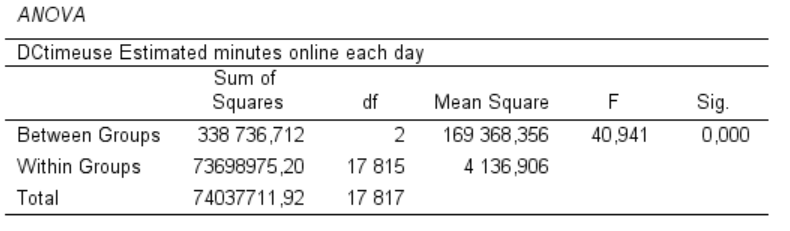 ANOVA
Máme hypotézy o konkrétních rozdílech mezi skupinami.

H1: Děti z rodin s nízkým SES používají internet méně často než ostatní děti.
H2: Děti z rodin se středním SES používají internet méně často než děti z rodin s vysokým SES.
ANOVA – plánované kontrasty
Umožňují porovnat jednotlivé skupiny v jednom kroku bez nutnosti korigovat hladinu významnosti (bez snížení síly testu)
Jen když máme dopředu hypotézy
Kontrastů lze provést tolik, kolik je počet skupin – 1
Každý kontrast srovnává 2 průměry
průměr skupiny nebo průměr více skupin dohromady
např. NÍZ vs. STŘ+VYS nebo STŘ vs. VYS
ortogonální (nezávislé) kontrasty 
skupina použitá v jednom srovnání není použitá v dalším
neortogonální kontrasty
ANOVA – plánované kontrasty
Zkoumáme, zda daný kontrast (rozdíl mezi dvěma průměry) signifikantně přispívá k variabilitě vysvětlené modelem (SSM)
Abychom to zjistili, jakoby překódujeme hodnoty dummy proměnných, aby odhadnuté parametry (b1, b2 atd.) odrážely požadované kontrasty

[inet]i =  b0 + b1[vys] + b2[str] + εi
[inet]i =  b0 + b1[kontrast1] + b2[kontrast2] + εi
ANOVA – plánované kontrasty
Součet pro každý kontrast musí být 0
Zkoumáme, zda daný kontrast (rozdíl mezi dvěma průměry) signifikantně přispívá k variabilitě vysvětlené modelem (SSM)
Abychom to zjistili, jakoby překódujeme hodnoty dummy proměnných, aby odhadnuté parametry (b1, b2 atd.) odrážely požadované kontrasty

[inet]i =  b0 + b1[vys] + b2[str] + εi
[inet]i =  b0 + b1[kontrast1] + b2[kontrast2] + εi
Srovnávané skupiny musí mít odlišná znaménka
Skupina, kterou nechceme zahrnout  0
Skupiny  brané dohromady musí mít stejné číslo
SPSS prezentuje kontrasty jako t-testy
Pokud součet kontrastových koeficientů se stejným znaménkem = 1, pak hodnota kontrastu (je vlastně jako b) vypovídá o velikosti rozdílu průměrů srovnávaných skupin (či sloučených skupin)
ANOVA – post-hoc testy
Používáme, pokud nemáme dopředu jasné hypotézy
Srovnávají vše se vším – každou skupinu s každou (ale neumí slučovat skupiny jako kontrasty)
Mají v sobě mechanismy zohledňující zvýšené riziko chyby I. typu
Z principu jsou oboustranné
Je jich mnoho – liší se v několika parametrech:
konzervativní (ch. II. typu!) / liberální (ch. I. typu!)
ne/vhodné pro rozdílně velké skupiny
ne/vhodné pro rozdílné skupinové rozptyly
ANOVA – post-hoc testy
Doporučení podle A. Fielda:
stejně velké skupiny a skupinové rozptyly (ideální situace): REGWQ nebo Tukey
pokud si chceme být jistí, že P chyby I. typu nepřekročí zvolenou hladinu: Bonferroni
pokud jsou velikosti skupin trochu/hodně rozdílné: Gabriel/Hochberg GT2
pokud pochybujeme o shodnosti skupinových rozptylů: Games-Howell
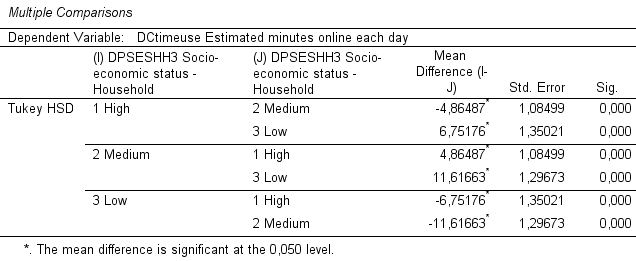 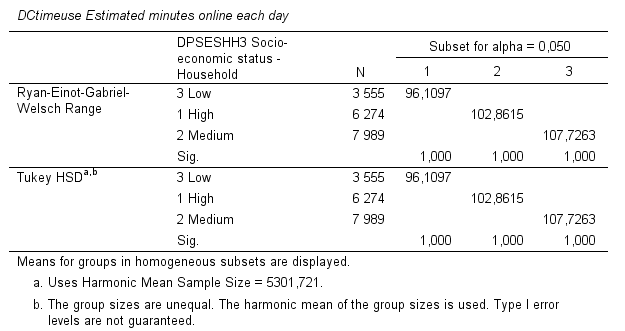 One-way ANOVA – reportování
F(dfM, dfR) = …, p = …, η2 nebo ω2 = …

Vždy uvést deskriptivy pro každou skupinu – alespoň velikost, průměr, směrodatnou odch.
Vždy dopočítat velikost účinku (interpretujeme jako R2 v lineární regresi)	η2= SSM / SST	ω2 = [SSM – (dfM)MSR] / [SST + MSR]  (jako Adj. R2)
dfM a dfR musejí být uváděny v tomto pořadí
U kontrastů uvádíme: t(df) = …, p = …, d nebo r = … r = √[t2 / (t2+ df)]
Neuvádíme Anova Table! Vše je v textu.
One-way ANOVA - shrnutí
Výsledkově shodná s lineární regresí (lineární model)
Specifikace modelu optimalizovaná pro kategorické prediktory – faktory – tedy pro porovnávání průměrů
Zdůrazňuje myšlenku dělení rozptylu závislé proměnné na části, které lze připsat různým zdrojům rozptylu (faktoru, náhodné chybě…).
„V modelu je pouze jeden faktor. Člověk je však ve skutečnosti obvykle členem více typů skupin najednou, což může mít vliv!“
„Provedeme více ANOV pro různé faktory (skupiny).“
„Tím se však vrátí známý problém s nárůstem rizika chyby I. typu. Navíc přijdeme o možnost posoudit vliv všech faktorů najednou v jednom modelu.“
„Můžeme přidat přímo do modelu další nezávislé kategorické proměnné – a spočítat tzv. faktoriální ANOVU.“
Faktoriální ANOVA
ANOVA s více kategorickými nezávislými (faktory)
uplatnění v experimentálních designech, kde pracujeme s několika druhy experimentální manipulace nebo kde chceme zohlednit kromě experimentální manipulace i další proměnné (např. pohlaví)
uplatnění v neexperimentálních designech, kde chceme posoudit vliv více kategorických prediktorů najednou
Typy faktorů (platí i pro one-way)
Fixed factors
Všechny úrovně faktoru, o které nám jde, jsou v našem výzkumu zahrnuty 
Obvykle máme hypotézy o rozdílech mezi konkrétními skupinami.
„Liší se užívání internetu mezi třemi typy SES?“
Random factors
úrovně faktoru, zahrnuté v našem výzkumu, představují pouze náhodný vzorek z větší populace.
Obvykle nás nezajímají rozdíly mezi konkrétními skupinami.
Do F-testu je zahrnuta tato přidaná míra nejistoty  nižší síla testu
„Liší se užívání internetu mezi zeměmi?“
„Liší se užívání internetu podle školy, kterou adolescent navštěvuje?“
One-way ANOVA
	Yij = μ + α j + εij
Faktoriální ANOVA
	Yijk = μ + α j + β k + γj x k + εijk
Vliv toho, že je člověk členem skupiny jMAIN EFFECT
Vliv toho, že je člověk členem skupiny kMAIN EFFECT
One-way ANOVA
	Yij = μ + α j + εij
Faktoriální ANOVA
	Yijk = μ + α j + β k + γj x k + εijk
Vliv toho, že je člověk členem skupiny jMAIN EFFECT
Vliv toho, že je člověk členem skupiny kMAIN EFFECT
Vliv toho, že je člověk členem kombinace skupin  j a k
One-way ANOVA
	Yij = μ + α j + εij
Faktoriální ANOVA
	Yijk = μ + α j + β k + γj x k + εijk
Vliv toho, že je člověk členem skupiny jMAIN EFFECT
Vliv toho, že je člověk členem skupiny kMAIN EFFECT
Vliv toho, že je člověk členem kombinace skupin  j a k
interakce
One-way ANOVA
	Yij = μ + α j + εij
Faktoriální ANOVA
	Yijk = μ + α j + β k + γj x k + εijk
Moderace
Vliv toho, že je člověk členem skupiny jMAIN EFFECT
Vliv toho, že je člověk členem skupiny kMAIN EFFECT
Vliv toho, že je člověk členem kombinace skupin  j a k
interakce
Interakce (moderace)
V různých úrovních jednoho faktoru se rozdíly mezi průměry úrovní druhého faktoru liší (rozdíl rozdílů).
S měnící se úrovní jedné nezávislé se mění vliv druhé nezávislé na závislou proměnnou
Nezávislá proměnná nemusí mít hlavní efekt (main effect) na závislou proměnnou, ale může ji ovlivňovat tím, že ovlivňuje vliv druhé nezávislé
Při interpretaci interakcí je užitečné znázornění grafem.
Jde o totéž, co jsme měli u regrese!
V ANOVě bude interakce zahrnuta automaticky (lze změnit)
Interakce (moderace)
dva faktory (případ faktoriální ANOVY)
Zážitek s různými typy školní šikany má jiný vliv na průměrnou depresivitu u dívek a u chlapců.
interakce (moderace)
dva faktory (případ faktoriální ANOVY)
Zážitek s různými typy školní šikany má jiný vliv na průměrnou depresivitu u dívek a u chlapců.
žádná interakce
=
Fyzická
Dívky
Depresivita
Verbální
Chlapci
Žádná
Chlapci		Dívky
Žádná	Verbální	      Fyzická
interakce (moderace)
dva faktory (případ faktoriální ANOVY)
Zážitek s různými typy školní šikany má jiný vliv na průměrnou depresivitu u dívek a u chlapců.
interakce
Fyzická
=
Dívky
Verbální
Chlapci
Žádná
Chlapci		Dívky
Žádná	Verbální	      Fyzická
interakce (moderace)
kategorická a intervalová proměnná
Společně strávený čas posiluje naše sympatie pouze k členům in-group, nikoli out-group.
Interakce (moderace)
kategorická a intervalová proměnná
Společně strávený čas posiluje naše sympatie pouze k členům in-group, nikoli out-group.
in-group
žádná interakce
sympatie
out-group
společně strávený čas
Interakce (moderace)
kategorická a intervalová proměnná
Společně strávený čas posiluje naše sympatie pouze k členům in-group, nikoli out-group.
in-group
interakce
sympatie
out-group
společně strávený čas
Interakce (moderace)
dva faktory (případ faktoriální ANOVY)
Zážitek s různými typy školní šikany má jiný vliv na depresivitu u dívek a u chlapců.
kategorická a intervalová proměnná
Společně strávený čas posiluje naše sympatie pouze k členům in-group, nikoli out-group.
dvě intervalové proměnné
S rostoucím příjmem se oslabuje vztah mezi spokojeností v práci a celkovou životní spokojeností.
Faktoriální ANOVA
SES: Souvisí SES s frekvencí používání internetu?
pohlaví: Souvisí pohlaví s frekvencí používání inetu?
interakce: Má SES jinou souvislost s používáním internetu u chlapců než u dívek?
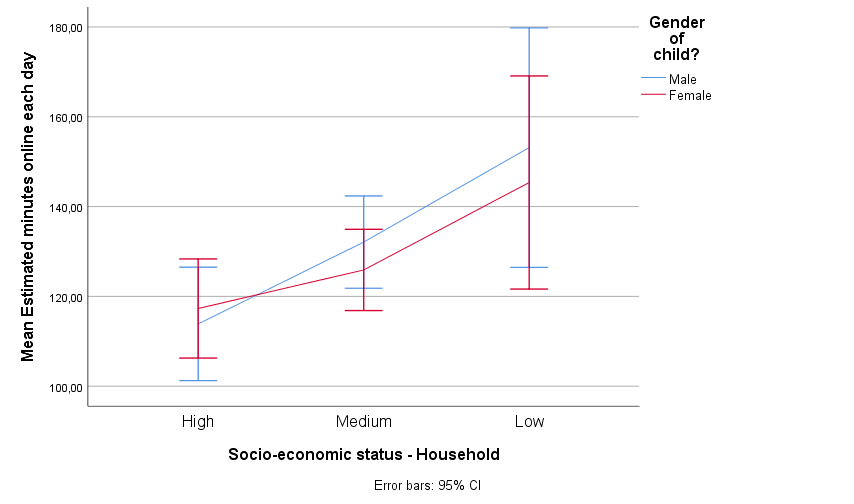 Faktoriální ANOVA - předpoklady
Vše, co v případě one-way ANOVY

Pro každou kombinaci faktorů by měl být zastoupený dostatečný počet případů.
Lze posoudit na základě jednoduché kontingenční tabulky.
Faktoriální ANOVA v SPSS
Analyze  Generalized Linear Model Univariate…
celková vysvětlená variabilita (SSM) je rozsekána zvlášť pro jednotlivé faktory
Každý faktor a interakce má vlastní statistiku F, proto lze posoudit, zda je signifikantním prediktorem závislé proměnné
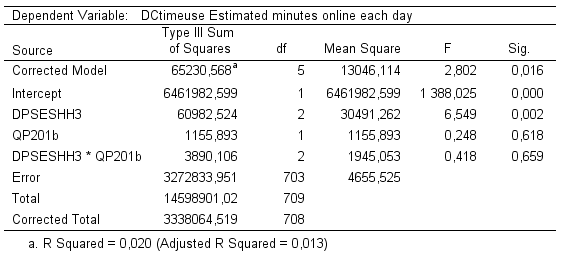 Faktoriální ANOVA – reportování
Uvádíme zvlášť, jaký efekt měl každý faktor (main effect) nebo interakce faktorů:
F(dfFaktor, dfR) = …, p = …, parciální η 2 …
parciální η2 = SSFaktor / (SSFaktor + SSR)
*parciální ω2 = 


+ případné kontrasty a post-hoc testy jako u ANOVY
*http://daniellakens.blogspot.cz/2015/06/why-you-should-use-omega-squared.html
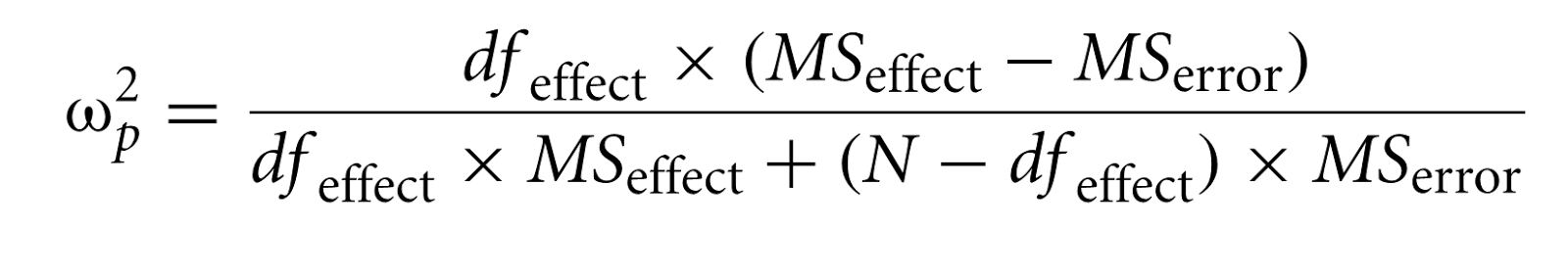 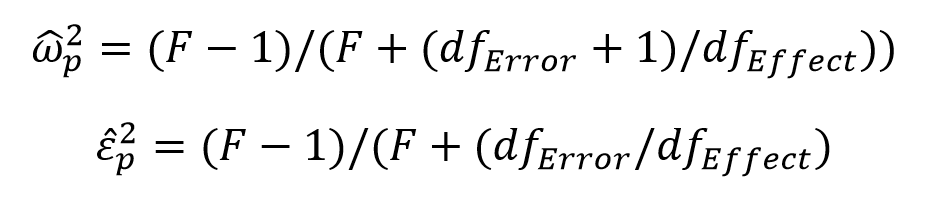 [Speaker Notes: Proč „parciální“? Protože ve výpočtu hraje roli jen faktor a reziduální rozptyl. Ostatní zdroje jsou stranou – parcializovány

Vzoreček korekce je zde vlastně stejný jako u one-way anovy. 
Když si uvědomíme, že df*MS = SS, tak dostáváme (SSeffect –DFeffect*MSerror)/(SSeffect + (N-DFeffect)*MSerrror.
Dále si uvědomíme, že DFerror jsou N-počet skupin a DFeffect je počet skupin-1, tak (N-DFeffect) je vlastně DFerror +1.
Dostaneme tak (SSeffect –DFeffect*MSerror)/(SSeffect + SSerorr + MSerror).]
V některých situacích má smysl předpokládat, že je závislá proměnná ovlivňována nejen faktory, ale i intervalovými nezávislými proměnnými. Potřebujeme tedy model, který bude kombinovat kategorické a intervalové nezávislé proměnné.

Proč zavádět intervalové nezávislé do ANOVY:
snížíme množství nevysvětlené variability v modelu
kontrolujeme, zda není vliv faktorů zkreslen nějakou související intervalovou proměnnou
 přesnější posouzení vlivu faktorů
Příklad: Používání internetu může souviset s věkem člověka. Pokud budeme tuto proměnnou kontrolovat, získáme představu o vlivu SES na frekvenci používání internetu, který je „očištěný“ od možného vlivu věku.
ANCOVA (analysis of covariance)
ANOVA s jednou či více nezávislými intervalovými proměnnými (tzv. kovariáty)
zavádět jen kovariáty, pro které existují dobré  důvody (nenacpat tam vše, co jsme měřili)
dobře zvolené kovariáty  zvýšení síly testu
 kovariát odebere část nevysvětlené variability (SSR) závislé proměnné, čímž se lépe projeví případný vliv faktorů
špatně zvolené kovariáty  snížení síly testu
za každý přidaný kovariát ztrácíme jeden stupeň volnosti
uplatnění v experimentálních designech, kde chceme statisticky kontrolovat nežádoucí rozdíly mezi skupinami
uplatnění v neexperimentálních designech, kde chceme statisticky kontrolovat intervalové prediktory a posoudit tak nezkreslený vliv kategorických prediktorů
One-way ANOVA
	Yij = μ + α j + εij
ANCOVA
	Yijk = μ + α j + βXij + εijk
Vliv toho, že je člověk členem skupiny j
Vliv intervalové proměnné  x, tj. kovariátu
ANCOVA - předpoklady
Předpoklady ANOVY + předpoklady lineární regrese
Kovariát a faktor musí být nezávislé
pokud nejsou, je obtížné interpetovat výsledky
Kovariát musí mít ve všech skupinách stejně silný vliv na závislou proměnnou (stejný regr. koef.)
lze testovat zavedením interakce mezi faktorem a kovariátem do modelu (chceme, aby vyšla nesignifikantní)
ANCOVA v SPSS
Analyze  Generalized Linear Model Univariate…
celková vysvětlená variabilita (SSM) je rozsekána zvlášť pro kovariát(y) a faktor(y)
můžeme si nechat zobrazit tzv. „marginal means“ (= jaké by byly skupinové průměry, kdyby se úroveň kovariátu nelišila napříč skupinami)
ANCOVA – reportování
Uvádíme, jaký efekt měl každý kovariát:
F(dfKovariát, dfR) = …, p = …, r = …
pro jednotlivé kovariáty vždy dfKovariát = 1
r = odmocnina[t2 / (t2+ df)]

A uvádíme, jaký efekt měl každý faktor:
F(dfFaktor, dfR) = …, p = …, parciální η 2 = …
parciální η 2 = SSFaktor / (SSFaktor + SSR) lépe ωp2
+ případné kontrasty a post-hoc testy jako u ANOVY
MANOVA (multivariační ANOVA)
ANOVA s více závislými intervalovými proměnnými
posuzujeme vliv nezávislých proměnných na lineární kombinaci závislých proměnných
pracujeme s multivariační obdobou F
bereme v úvahu nejen (ne)vysvětlený rozptyl, ale i (ne)vysvětlenou kovarianci mezi závislými proměnnými

výhody oproti sérii více ANOV
kontrolujeme nárůst rizika chyby I. typu
lze odhalit vztah ke kombinaci závislých proměnných
nevýhody
obtížná intepretace výsledků
málokdy přinese nové informace oproti ANOVĚ
vyžaduje splnění dalších předpokladů, které nelze jednoduše otestovat v SPSS (multivariační normalita)
Úkol na seminář
Data Long 2
Zajímá nás, zda a do jaké míry souvisí u žáků jejich očekávání svého nejvyššího dosaženého vzdělání (NP = ocek_vzd) a životní spokojenost (ZP=ziv_sp).
Specificky otestujte, zda se liší ti, kdo očekávají, že nedosáhnou na maturitu od těch, kdo ji očekávají získat a od těch, kdo plánují získat VŠ titul (kontrast, oneway).
Faktoriální anovou rozšiřte model i o pohlaví žáka. Otestujte u toho hypotézu, že se stoupajícím očekáváním vzdělání stoupá životní spokojenost (lineární kontrast, faktoriální anova)
Když do modelu zařadíme optimismus jako kovariát, stane se naší ZP to z životní spokojenosti, co nesouvisí s optimismem (hmm…). Jak se změní zařazením kovariátu efekt očekávaného vzdělání a pohlaví?
PSY252Statistická analýza dat v psychologii II
Analýza rozptylu
pro opakovaná měření
Opakovaná měření
Vnitrosubjektové a long designy
Sledujeme vývoj nějaké proměnné v čase
Vystavujeme jedince několika experimentálním podmínkám a hledáme rozdíl ve změně
Hledáme rozdíly v určitém znaku mezi příbuznými jedinci  
Výhoda: větší síla, potřeba menšího vzorku
Nevýhoda: složitější statistika
Při opakovaných měřeních je porušen předpoklad ANOVA či lineární regrese o nezávislosti pozorování
funguje  podobně jako faktoriální ANOVA
Nový předpoklad – sféricita (compound symmetry) – Mauchlyho test
Splněna pokud rozptyly jednotlivých opakovaných měření jsou stejné a kovariance mezi jednotlivými opakovanými měřeními jsou stejné
V longitudinálních designech obvykle problém – měření, která jsou si blízká v čase, obvykle více korelují
Při nesplnění – korekce (G-G, H-F) či MANOVA
Méně spolehlivé post-hoc testy
Dělení variability
Variabilita mezi subjekty – různí lidé mají různou průměrnou hodnotu závislé
Variabilita mezi měřeními (treatments) – rozdílnost průměrů měření
Chybový rozptyl – náhodná variabilita kolem hodnoty závislé predikované osobou a pořadím měření (treatmentem)
(Variabilita způsobená rozdílným efektem treatments na různé jedince)
Příklad
EDA – elektrodermální aktivita (=pocení se) 
3 úrovně stresu – klid, nekonfliktní Stroop, konfliktní Stroop – v tomto pořadí
„Soulad“ EDA na pravé a levé dlani
Koeficient laterality (-30;30) (levopotivý – pravopotivý)
PTI – synchronizace křivek pocení (0; 25)
Psychopatologie – BDI, SAS, TSC40
Velikost účinku
U kontrastů můžeme počítat Cohenovo d
problematická je smysluplná volba SD, kterou bychom rozdíl průměrů standardizovali
SD baseline měření
střední SD napříč měřeními
Nebo můžeme spočítat r (F: s. 567)
velikost efektu „očištěnou“ o korelaci mezi měřeními – nadhodnocenou
vhodné pro usuzování na sílu testu
w2 pro celý faktor F: s. 566
nápověda SSTOTAL = s2*(N-1)
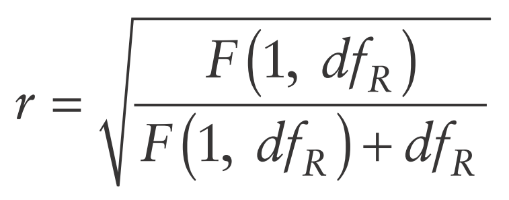 Kontrasty a post-hoc testy
Kontrasty pro vnitrosubjektový faktor jako u faktoriální anovy.
Transformation matrix v Options pro kontrolu
Post-hoc testy pro vnitrosubjektový a mezisubjektový faktor na jiných místech.
Field: Vezměte na vědomí dopad odchylek od sféricity na platnost post-hoc testů
Rozšíření
Faktoriální vnitrosubjektová/repeated Anova – více než 1 vnitrosubjektový faktor
Mixed ANOVA - kombinace vnitrosubjektových a mezisubjektových faktorů (tj. repeated+normální ANOVA)
Nevýhody Repeated ANOVA
Požadavek sféricity  - při výrazném nesplnění, či jiném očekávání je na místě hledat jiné modely
Neumí se vypořádat s chybějícími hodnotami

Flexibilní řešení obou problémů nabízí multi-level lineární modely (v SPSS Analyze ->Mixed models)